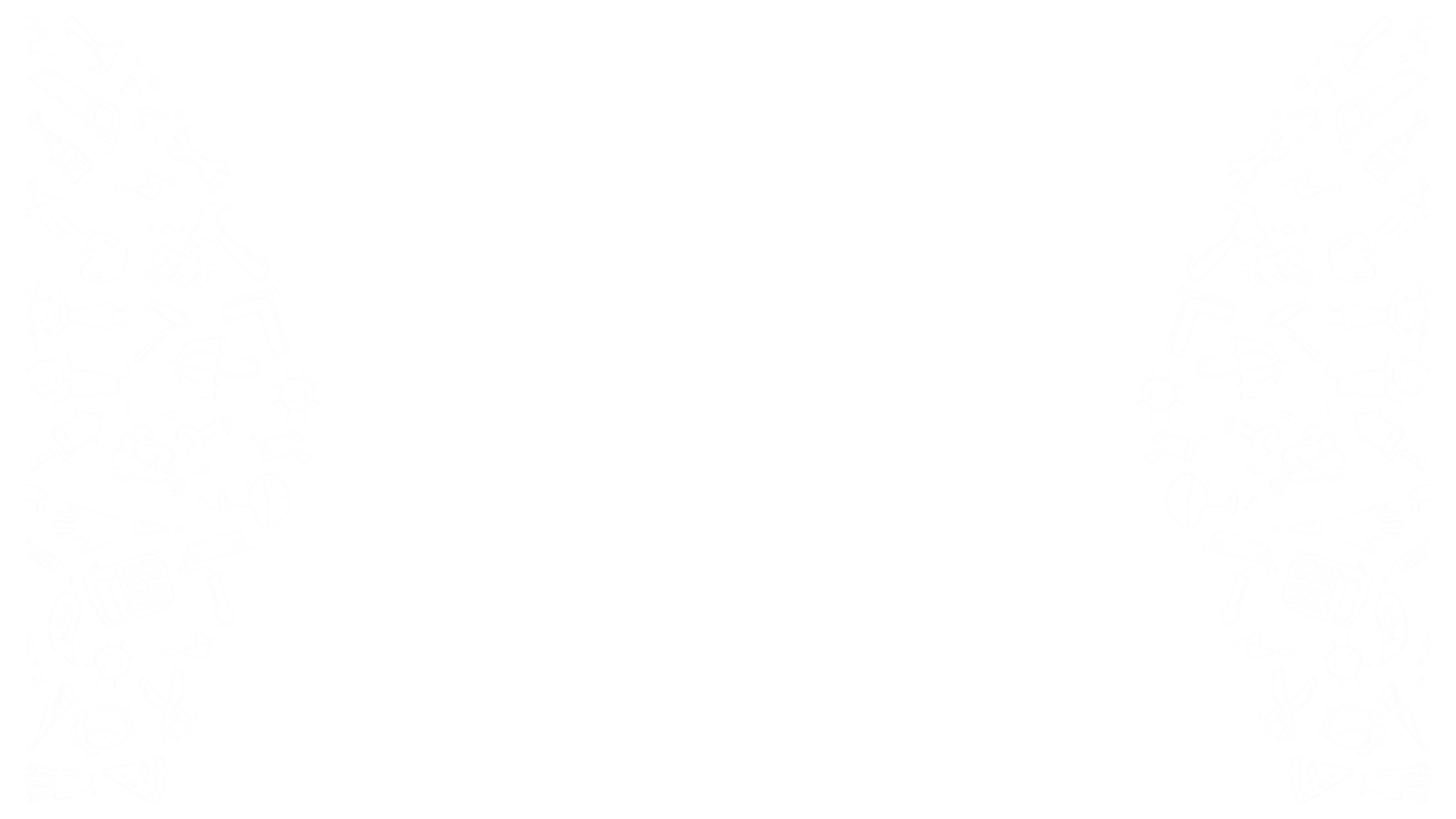 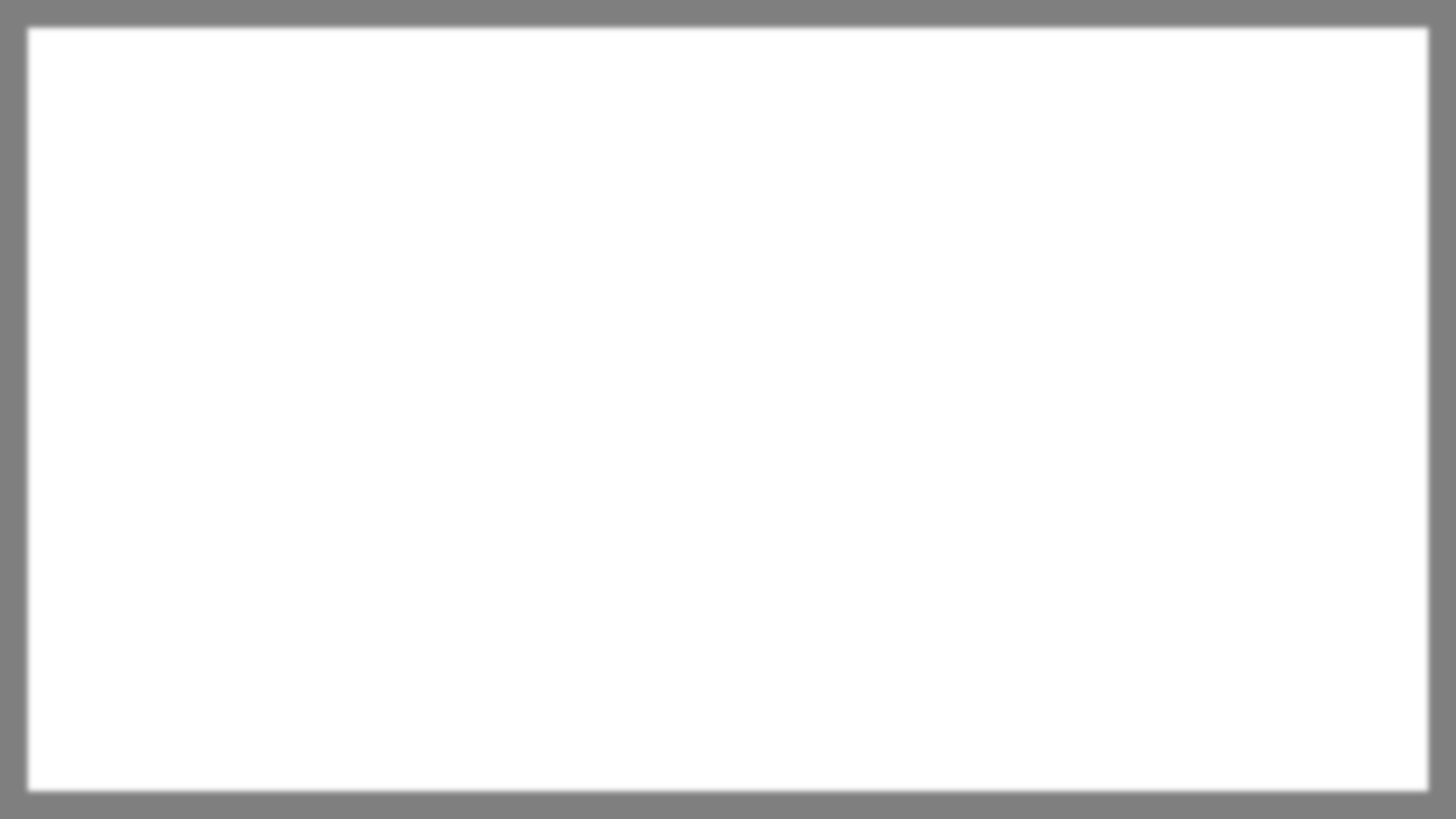 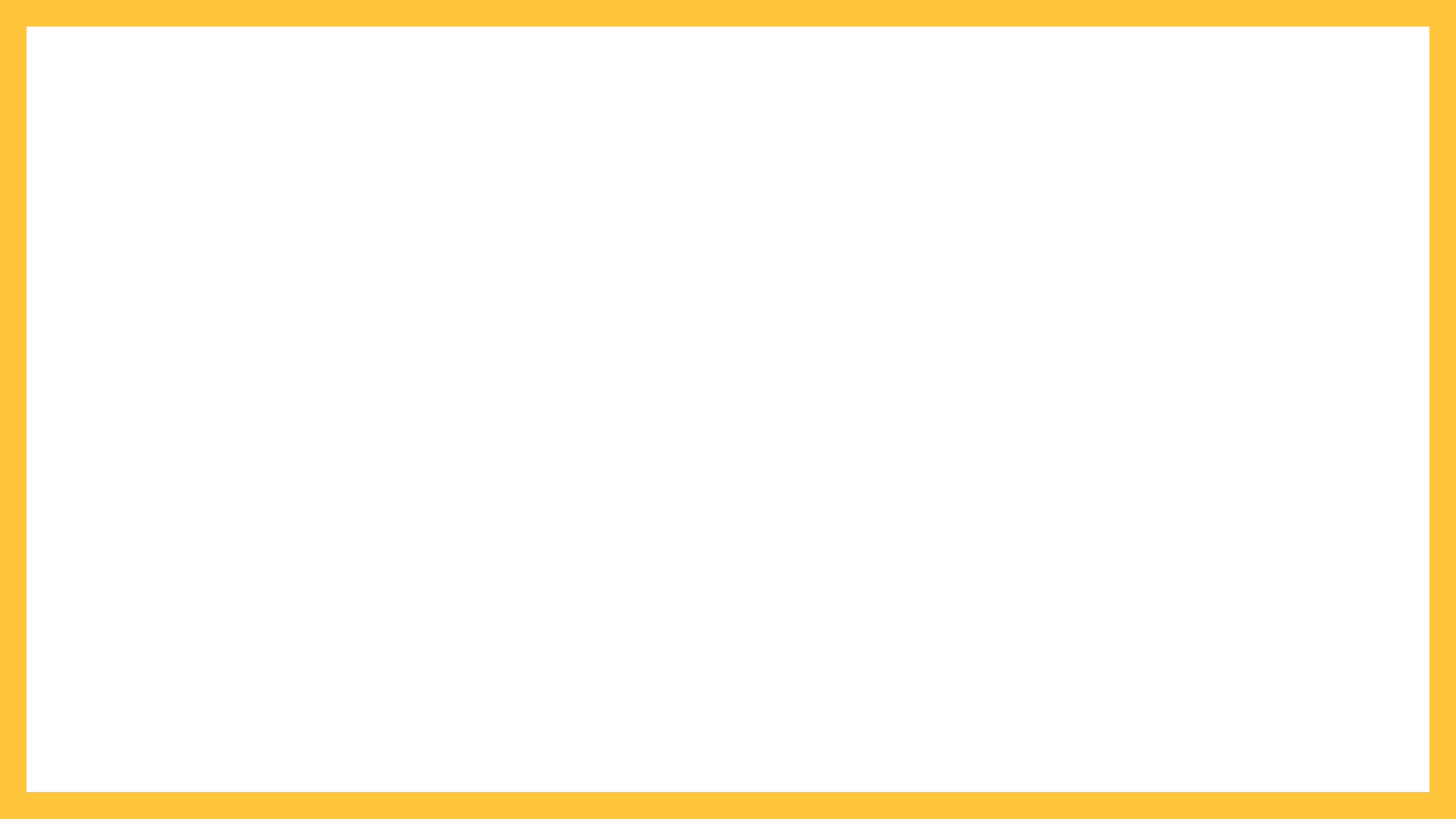 湖北省中小学劳动教育数字课程资源·微课
小学低年级／小学高年级／初中
点击此处填写标题
指导老师：此处填写指导老师姓名
主 讲 人：此处填写主讲学生姓名，不超过3人
学　　校：此处填写学生所属学校名称